Итоговое повторение
Литературная  викторина
1) Маленькая трагедия А.С. Пушкина носит название:
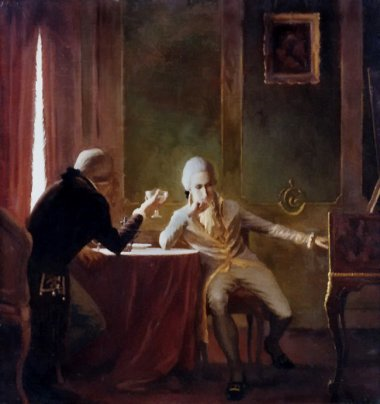 А) «Тристан и Изольда»;  
Б) «Дельфин и Русалка»;  
В) «Моцарт и Сальери»;  
Г) «Маркс и Энгельс».
2) Известный сад в пьесе Чехова был:
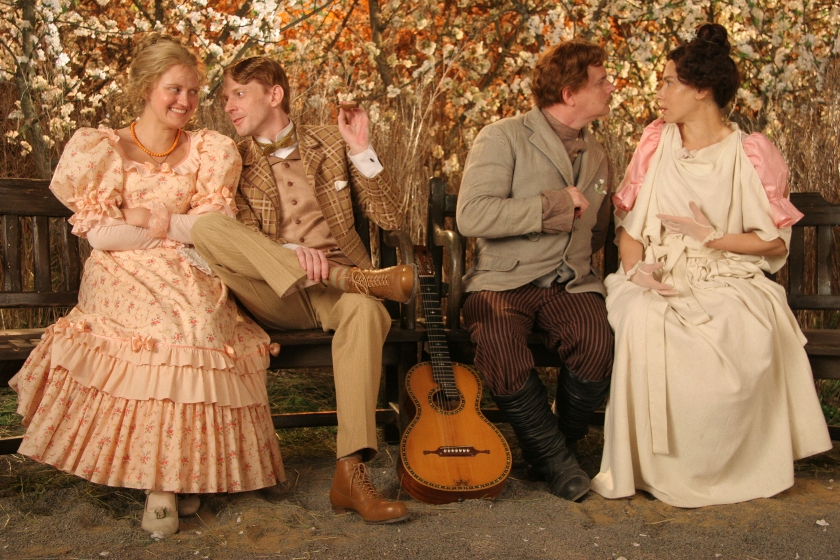 А) Грушевый; 
Б) Вишнёвый; 
В) Сливовый; 
Г) Яблоневый.
3) Назовите профессию Евгения Базарова.
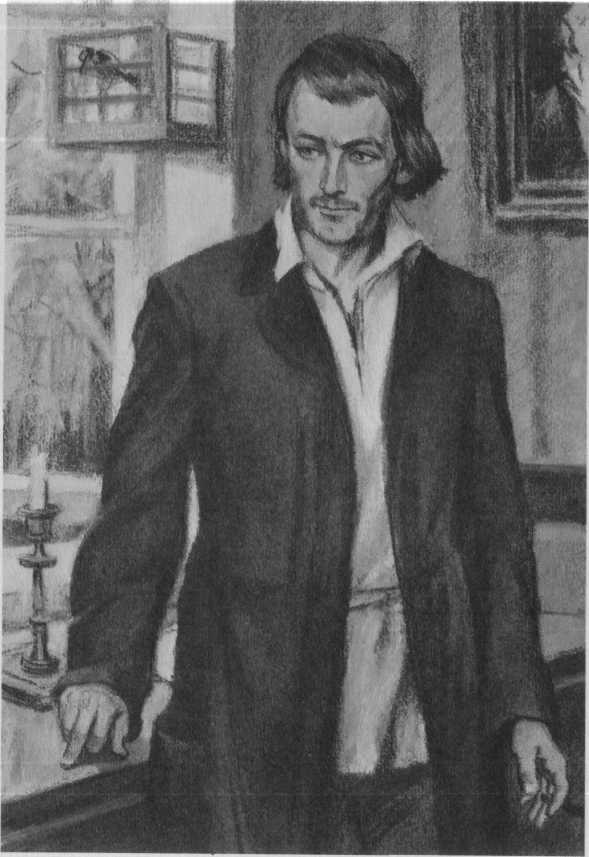 А) Доктор; 
Б) Пахарь; 
В) Учитель; 
Г) Продавец.
4) Матрена Тимофеевна – героиня поэмы Некрасова:
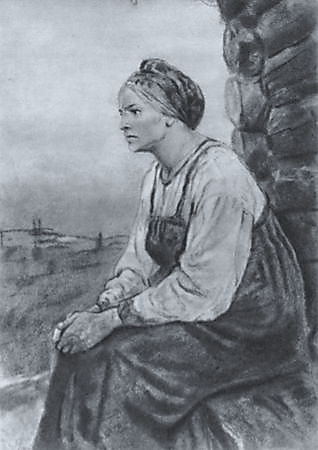 А) «Русские женщины»;  
Б) «Мороз, Красный нос»;  
В) «Коробейники»;  
Г) «Кому на Руси 
жить хорошо».
5) События русско-турецкой войны XIX века отражены Л.Толстым в произведении:
А) «Саратовские рассказы»;  
Б) «Севастопольские рассказы»;  
В) «Московские рассказы»;                                     
Г) «Петербургские рассказы».
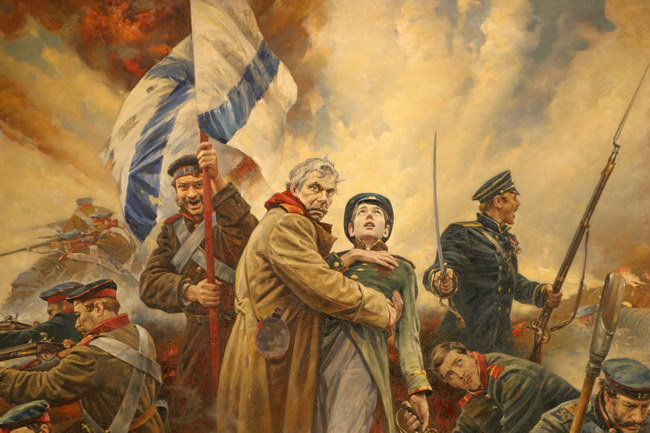 6) Какую из центральных улиц увековечил Гоголь в своем произведении:
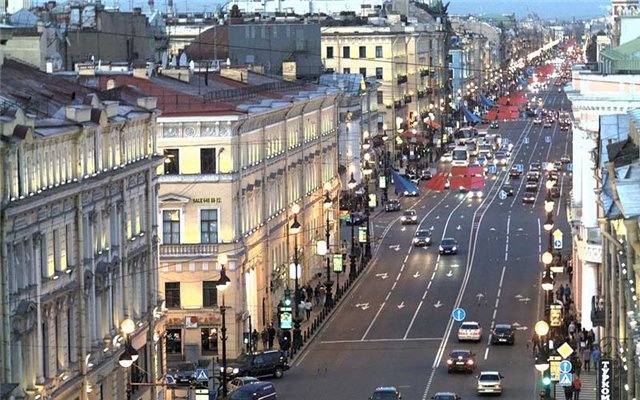 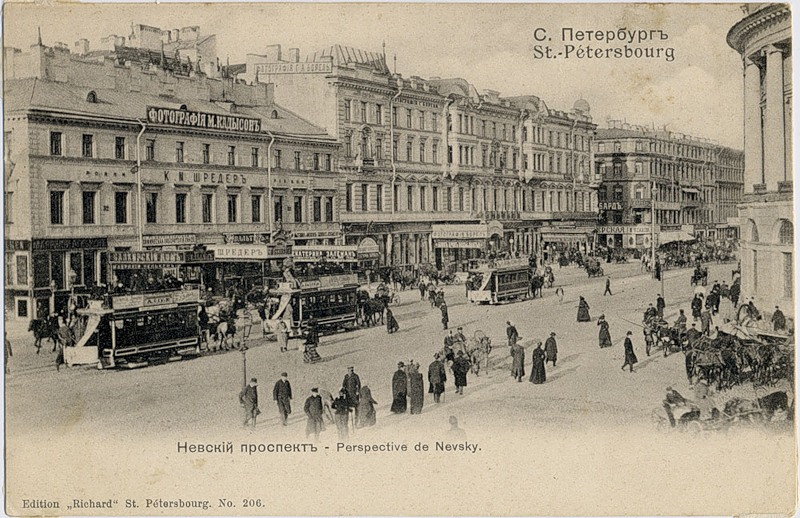 А) Невский проспект;  
Б) Васильевский остров;  
В) Марьина роща;  
Г) Тверская – Ямская.
7) Кого Н.А. Добролюбов назвал «лучом света в темном царстве»?
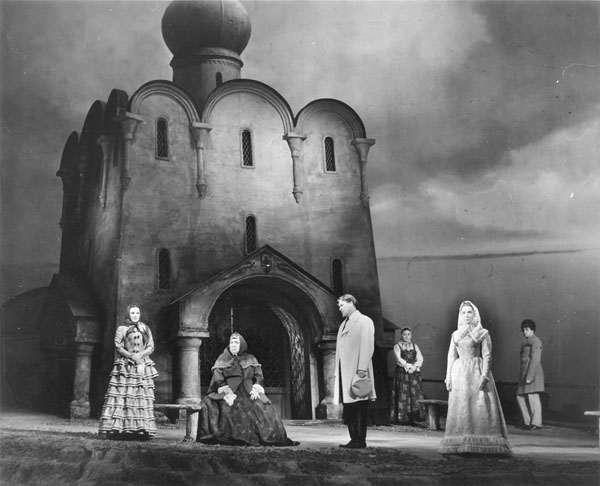 А) Варвару;  
Б) Катерину;  
В) Тихона;  
Г) Кулигина
8) Один из этих героев не относится к героям поэмы Лермонтова «Песня о купце Калашникове»:
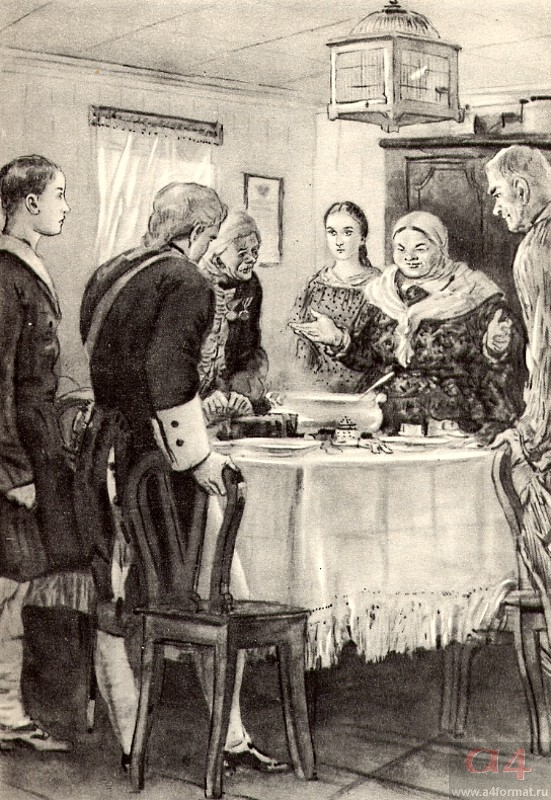 А) Кирибеевич;  
Б) Алена Дмитриевна;  
В) Иван Грозный;  
Г) Маша Миронова.
9) Как называется город в повести Салтыкова – Щедрина «История одного города»?
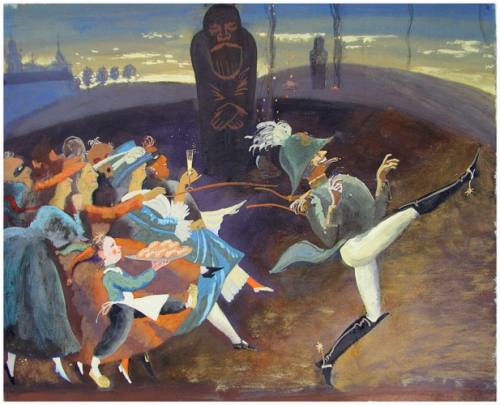 А) Умнов; 
Б) Дурнев; 
В) Весельев;  
Г) Глупов.
10) Фонвизина звали:
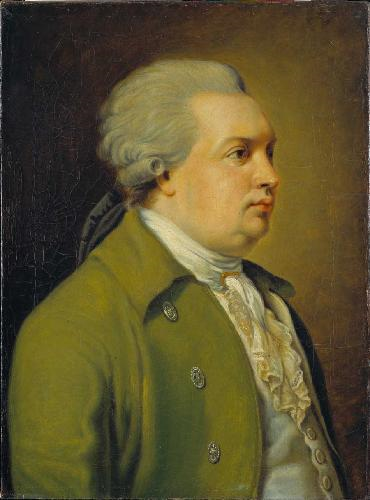 А) Александр Сергеевич; 
Б) Денис Иванович; 
В) Петр Алексеевич; 
Г) Хуан Педро.
11) В повести Куприна «Поединок» речь идет о поединке…
А) двух хоккейных команд; 
Б) бродяг за кусок хлеба; 
В) двух разных партий; 
Г) двух офицеров.
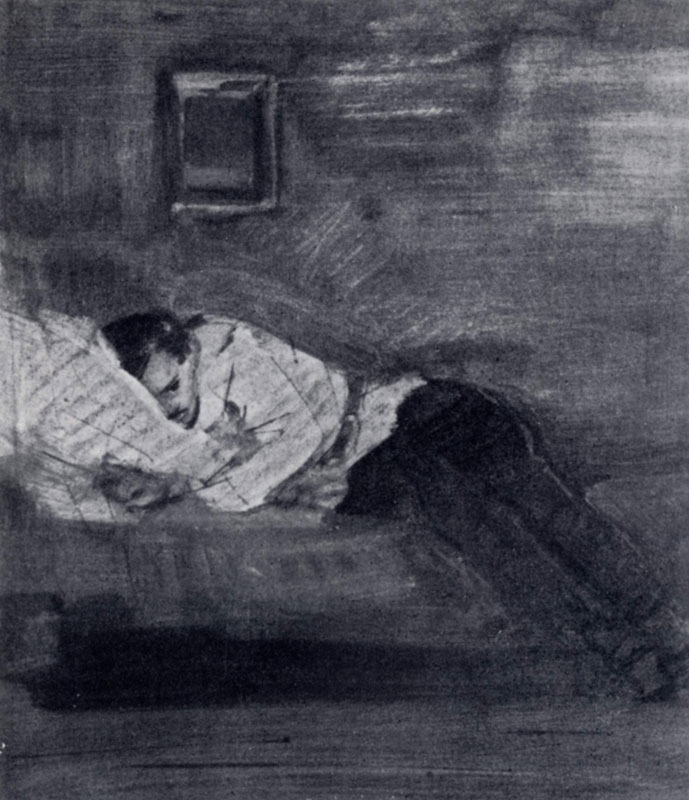 12) «Над кем смеетесь ? Над собой смеетесь!»- звучит в одной из известных русских комедий.
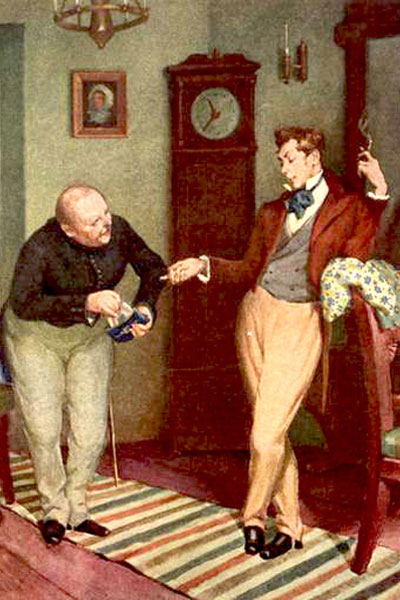 А) «Вишневый сад»; 
Б) «Недоросль; 
В) «Ревизор»; 
Г) «Горе от ума».
13) Именно он возглавляет красноармейцев в поэме Блока «Двенадцать». «В белом венчике из роз  впереди…»
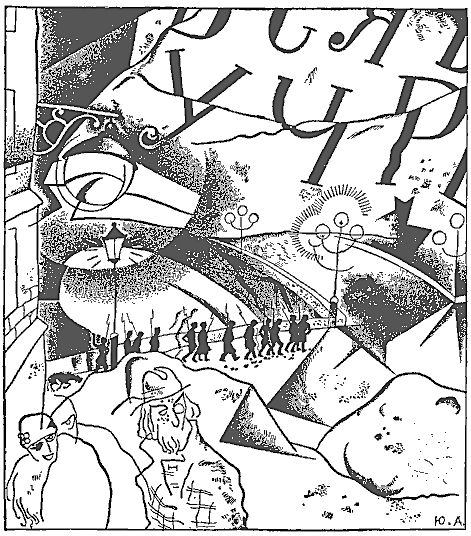 А) Дед мороз; 
Б) Иисус Христос;
В) Красный нос; 
Г) с дровами воз.
14) Какое явление природы испугало армию князя Игоря в «Слове о полку Игореве»?
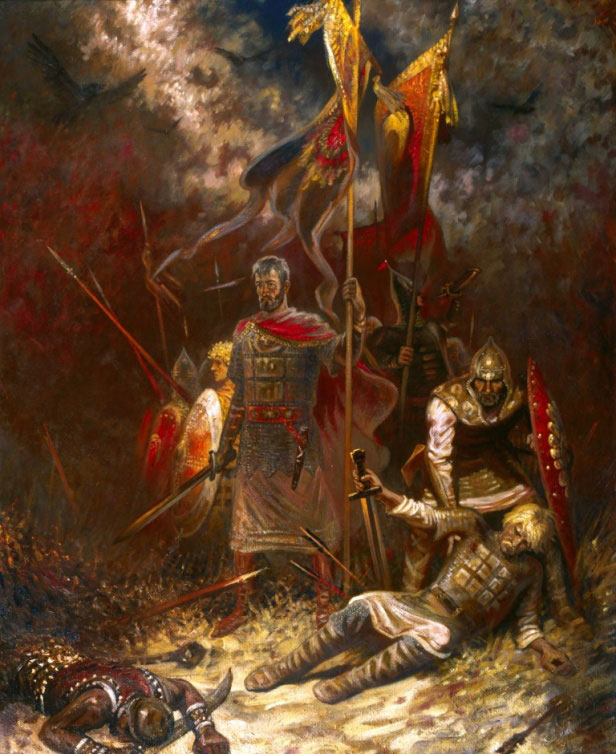 А) землетрясение; 
Б) затмение солнца; 
В) извержение вулкана; 
Г) цунами.
15) Трехсложный размер с ударением на первом слоге называется:
А) Ямб; 
Б) Хорей; 
В) Анапест; 
Г) Дактиль.
Как хорошо ты, о море ночное,- Здесь лучезарно, там сизо-темно... В лунном сиянии, словно живое, Ходит, и дышит, и блещет оно.
16) Издателем и редактором этого журнала был А.С. Пушкин:
А) «Московский телеграф»; 
Б) «Северная пчела»; 
В) «Современник»; 
Г) «Библиотека для чтения».
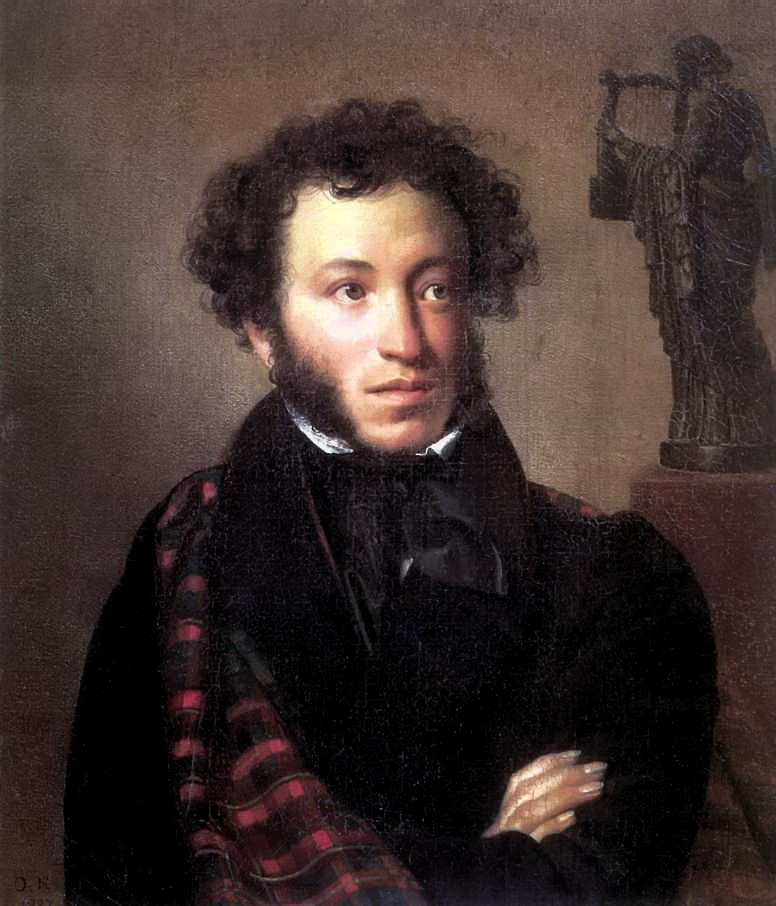 19) Картины на стене в комнате станционного смотрителя  изображали одну известную историю (А.С. Пушкин, «Станционный смотритель»):
А) Казнь Иисуса; 
Б) Строительство Вавилонской башни; 
В) Возвращение блудного сына; 
Г) Историю каина и Авеля;
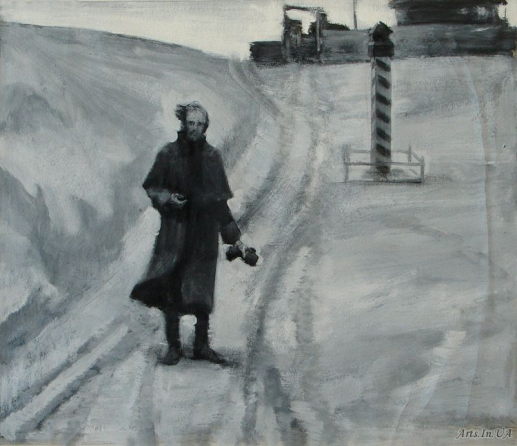 20)   «Прусский король» - так звали одного из героев «Войны и мира» за высокомерие:
А) старый граф Безухов; 
Б) старый князь Болконский; 
В) Кутузов; 
Г) старый граф Ростов;
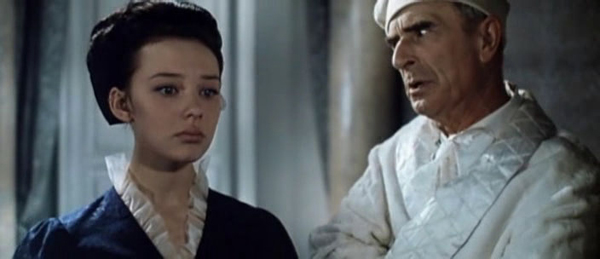